2024 Agreed Upon Procedures
Presented by:
Nick Parkins, CPA, Audit Supervisor

February 27, 2025
[Speaker Notes: Title slide]
Your LSL Team
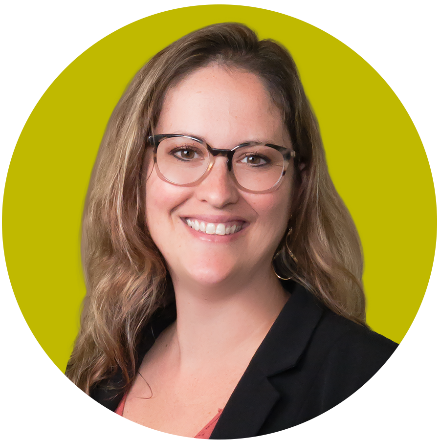 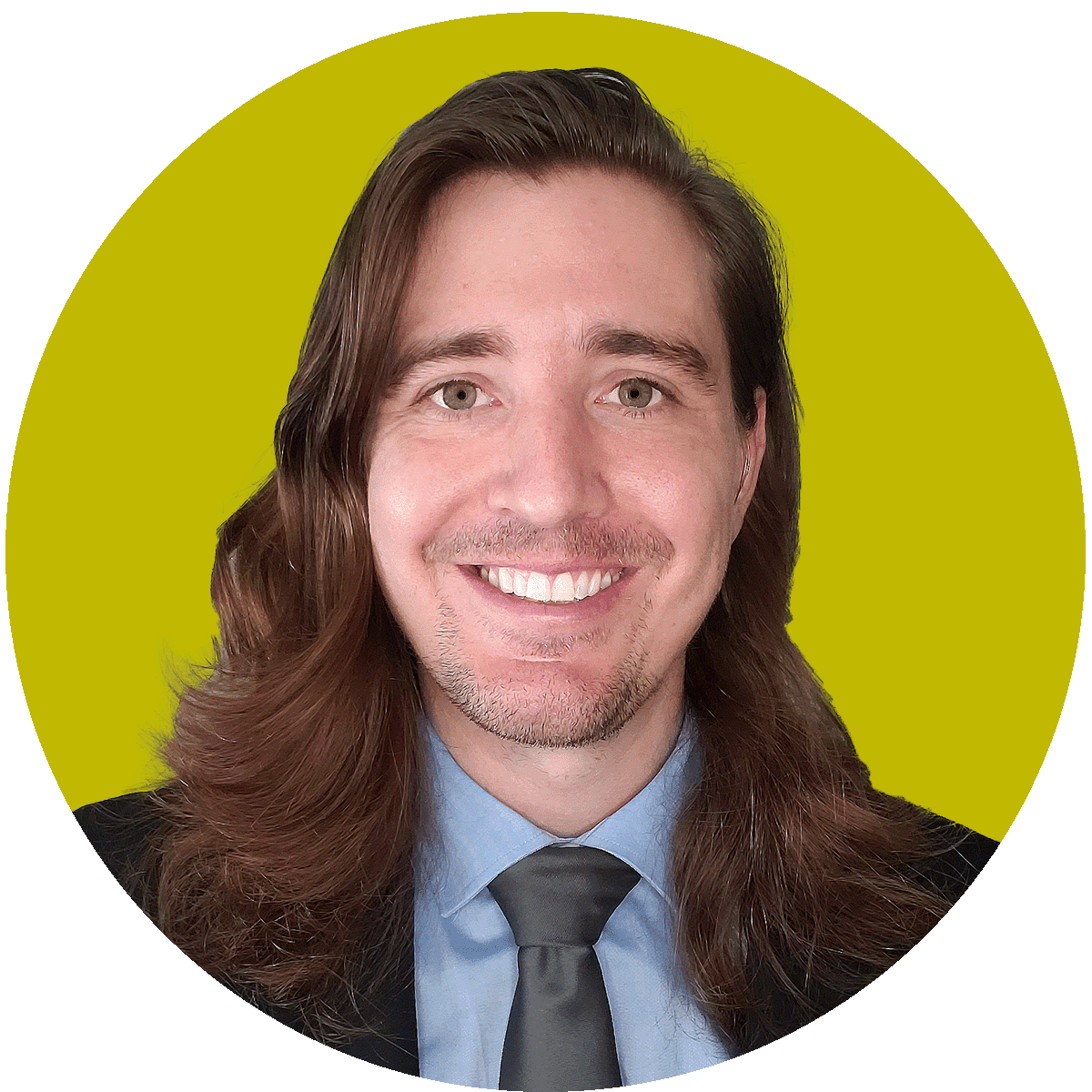 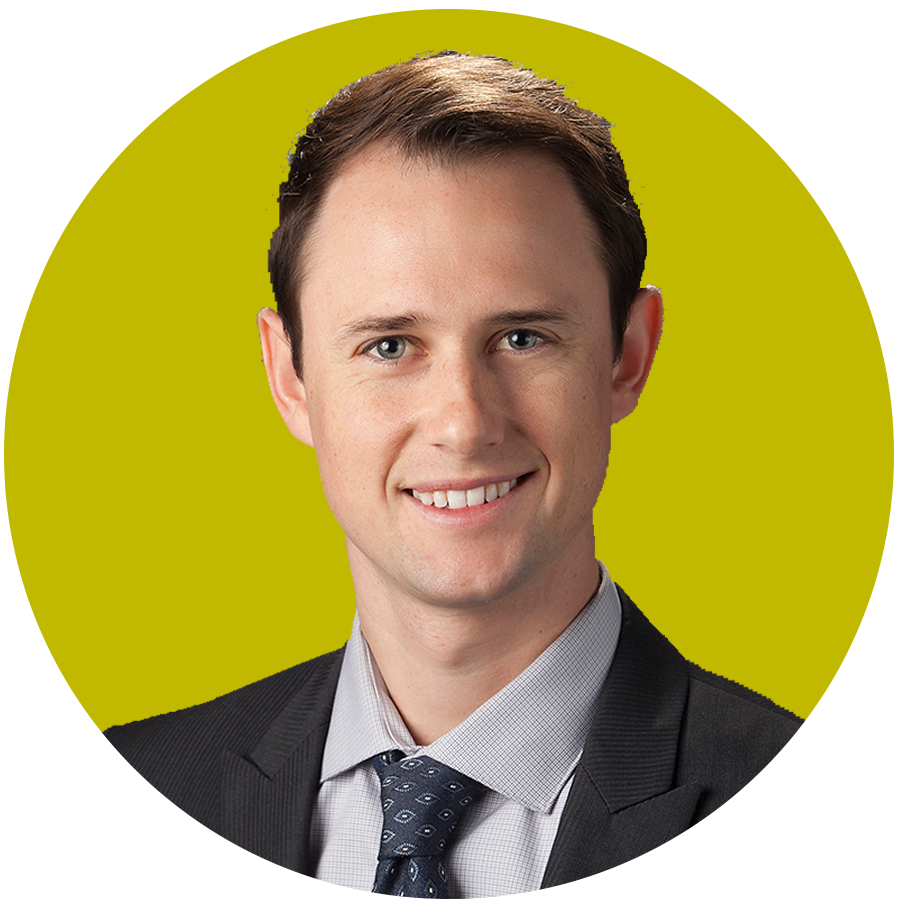 Christian Townes, CPAPartnerAssurance & Advisory
Riley Greenlee, CPAManagerAssurance & Advisory
Nick Parkins, CPASupervisorAssurance & Advisory
[Speaker Notes: You can replace the pictures by right-clicking on the image and selecting ‘change picture’]
Scope of Engagement
LSL has been engaged by the Sacramento Transportation Authority to perform the following agreed upon procedures:
Review distributions of Measure A revenue received by the authority and the use of those funds by local agencies and the Authority for the purposes detailed in the Measure A Ordinance
Assess internal controls over payment processing to determine if there were any deficiencies
[Speaker Notes: Example of bulleted text slide – single column]
Scope of Engagement
Compliance agreed-upon procedures
August 12 – August 15, 2024
Detailed testing of compliance with measure A Ordinances
Other procedures necessary to obtain sufficient, appropriate evidence
Additional work performed in response to additional detailed requests and outstanding items between September and December 2024
[Speaker Notes: Example of bulleted text slide – 2 columns]
Results of Compliance Agreed Upon Procedures
We noted no material exceptions in our review of compliance with the Measure A Ordinance. We had best practice recommendations to improve the monitoring and compliance of the program in the following areas:
Monitoring of timeliness of Measure A allocation spending
Implementation of a limitation to the extension of contracts under Measure A
Implementation of a policy for local agencies to present program balance information
Strengthening of impact fee forecasting methods
[Speaker Notes: Example of bulleted text slide – single column]
Questions
[Speaker Notes: Questions slide]
www.lslcpas.comcontact.us@lslcpas.com
CALIFORNIA:  Irvine  |  Sacramento

TEXAS: The Woodlands
[Speaker Notes: Contact information slide]